Station Loop Ramble5 Mile Classic and 5K Run/WalkOctober 11, 2015
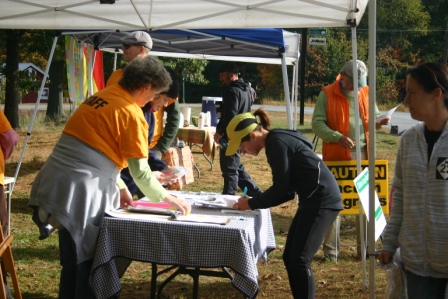 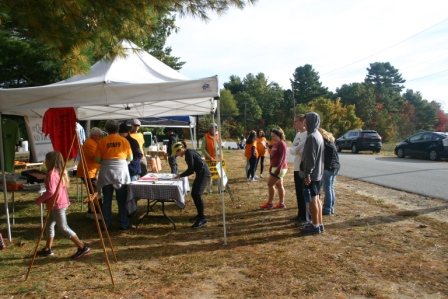 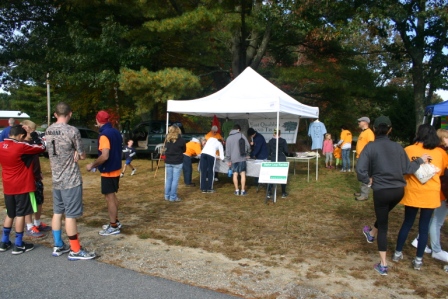 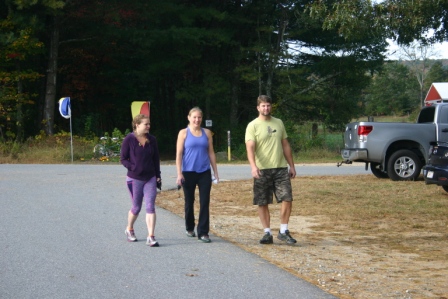 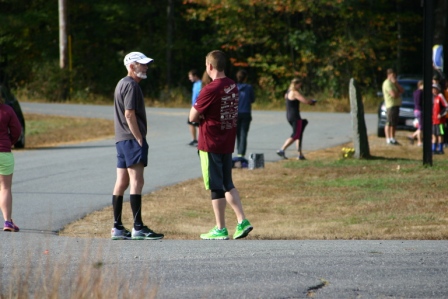 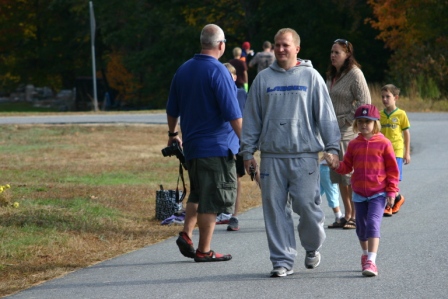 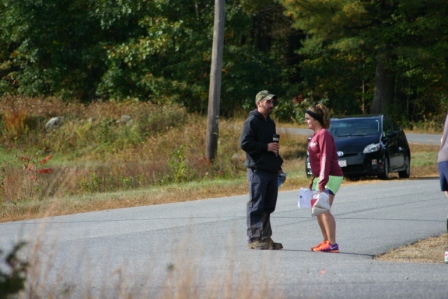 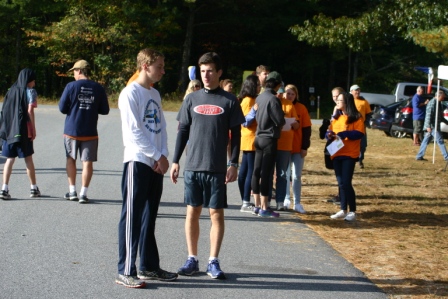 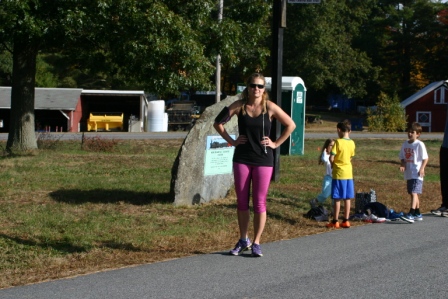 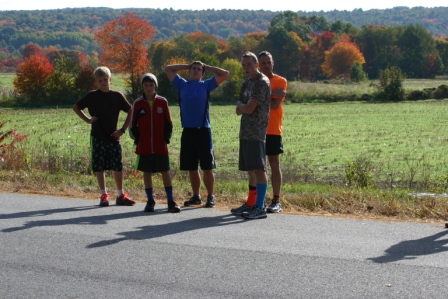 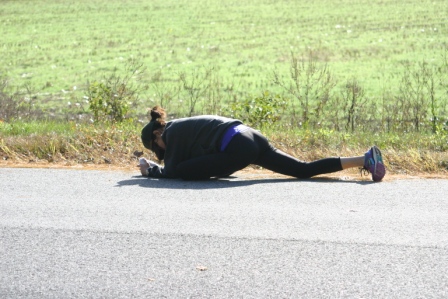 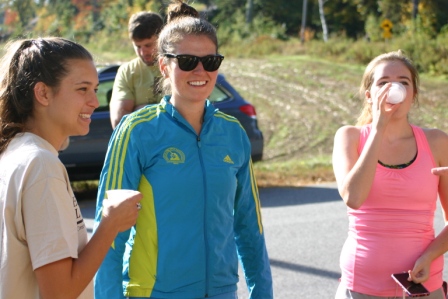 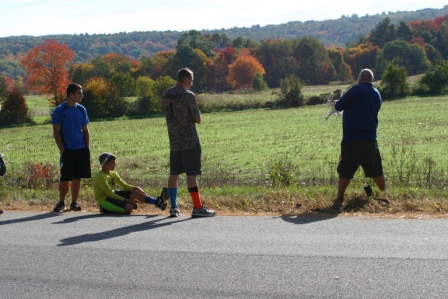 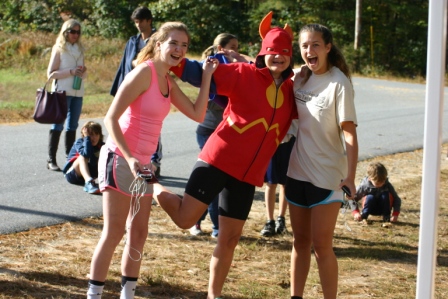 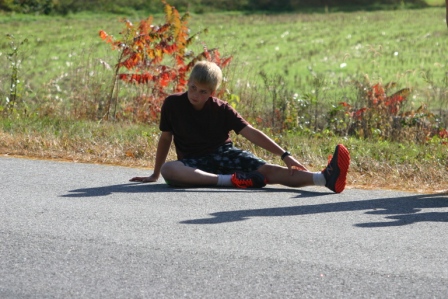 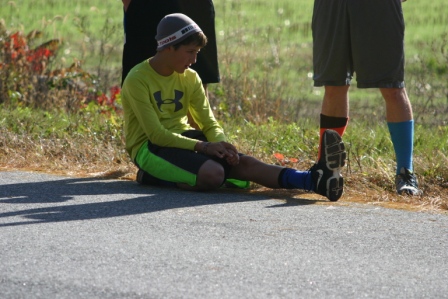 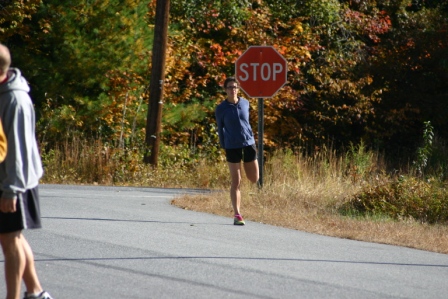 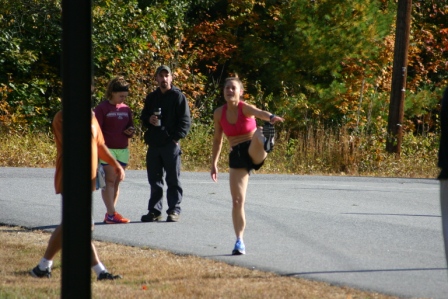 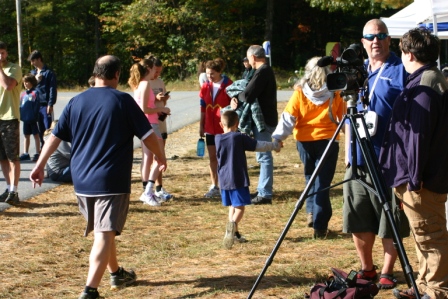 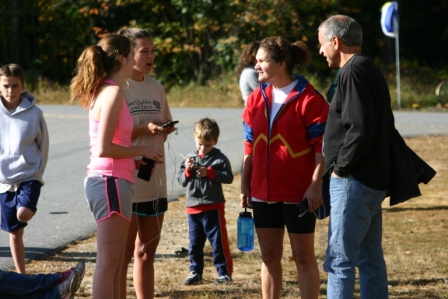 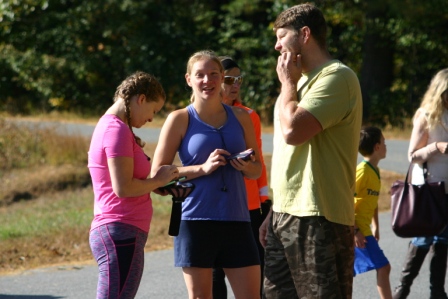 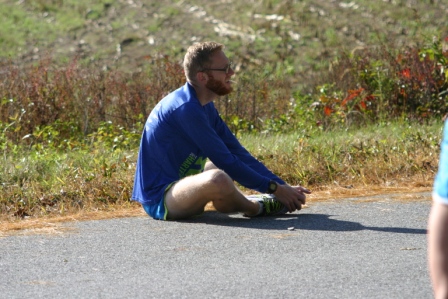 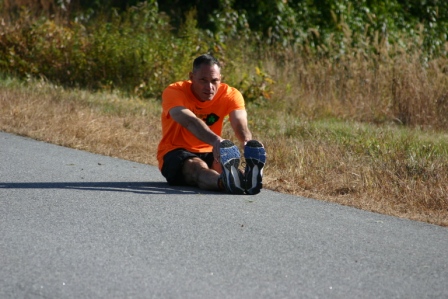 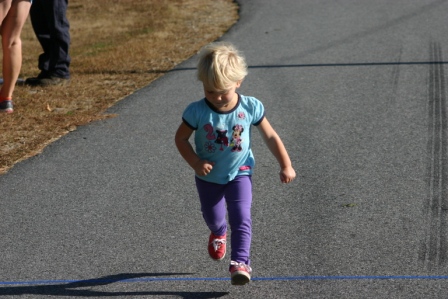 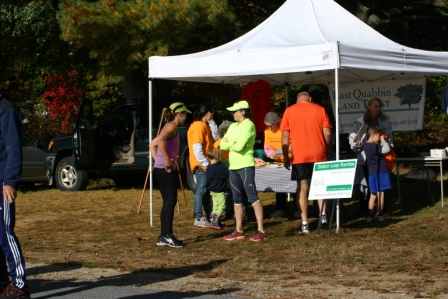 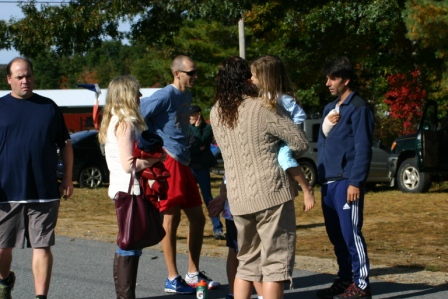 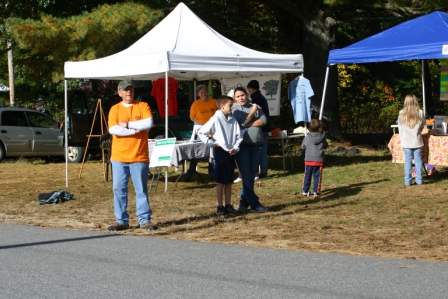 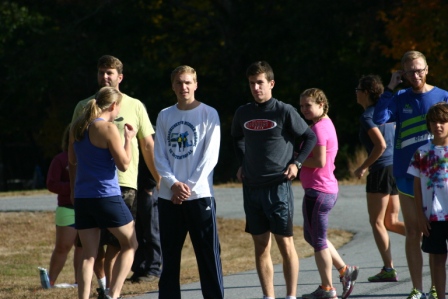 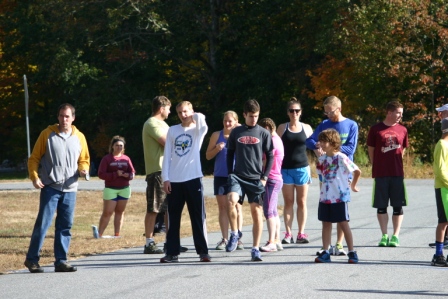 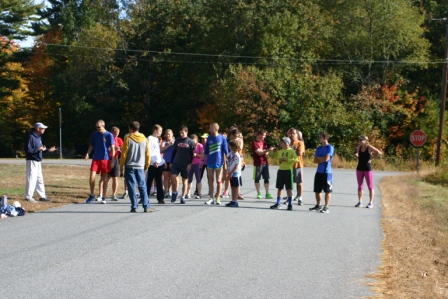 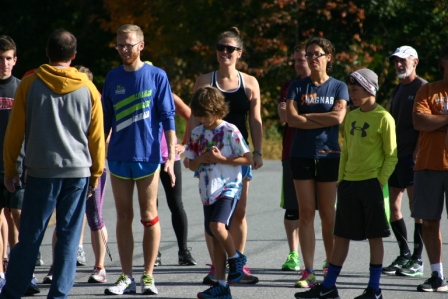 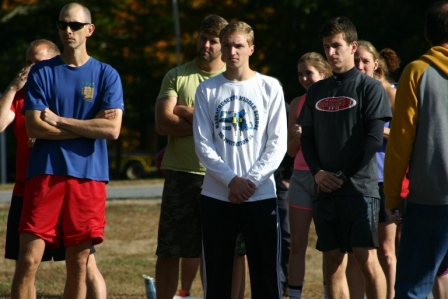 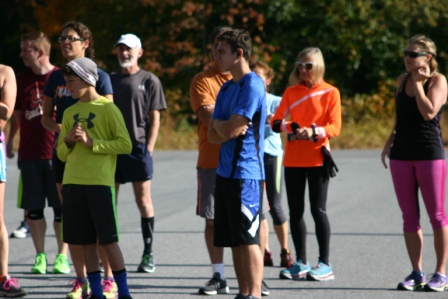 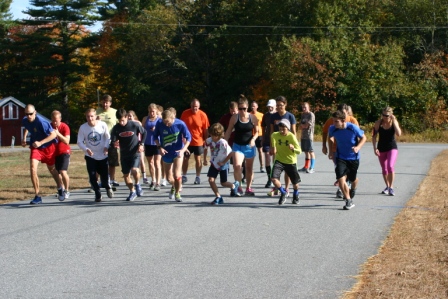 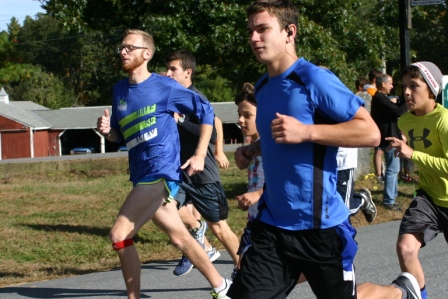 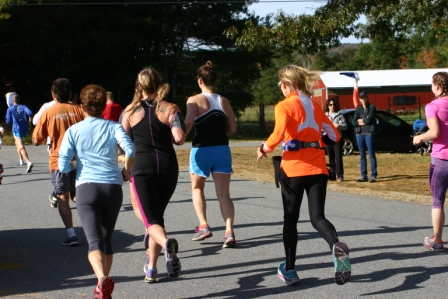 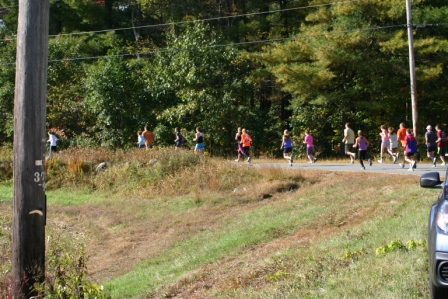 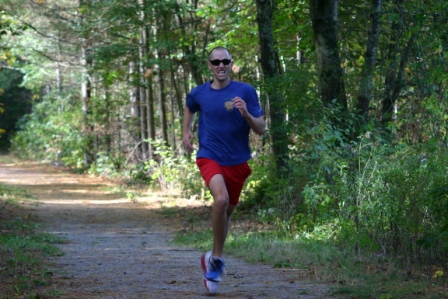 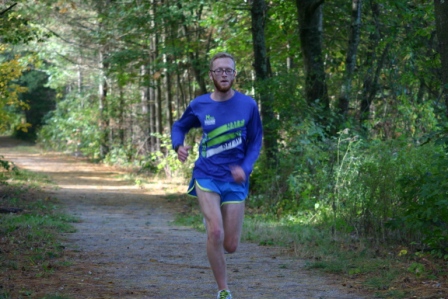 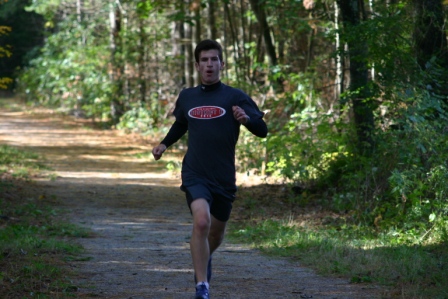 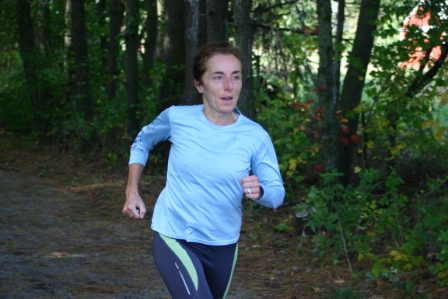 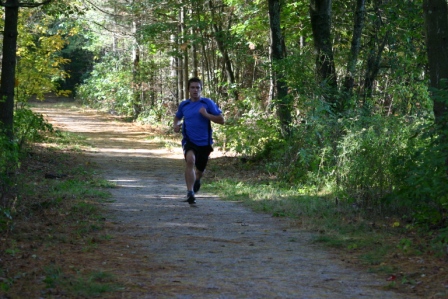 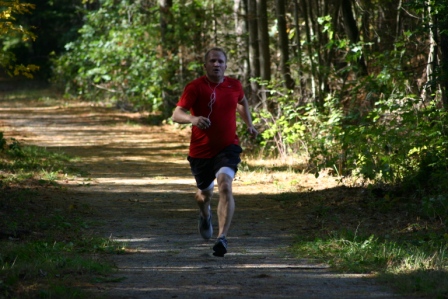 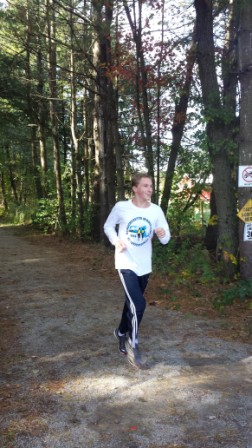 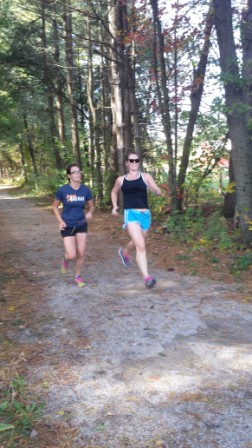 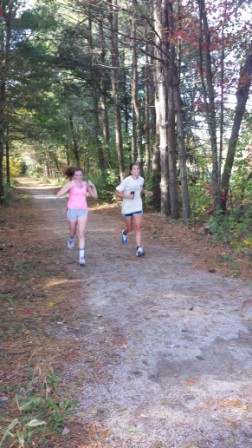 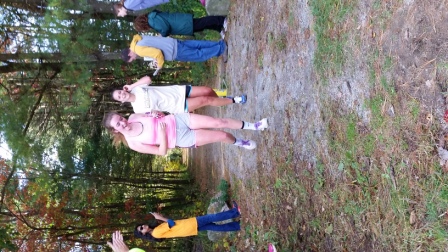 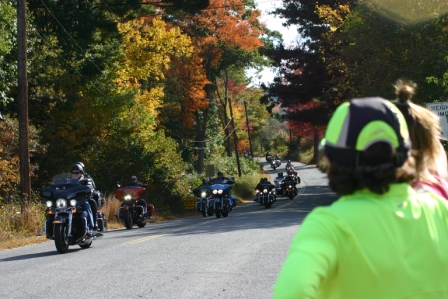 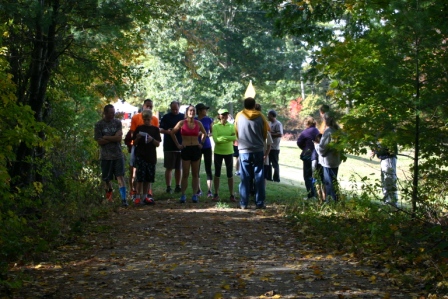 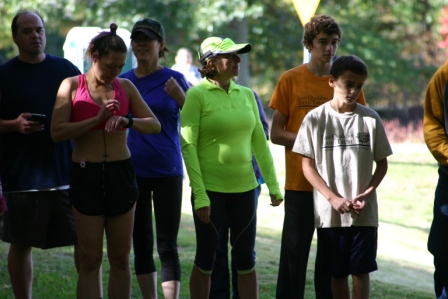 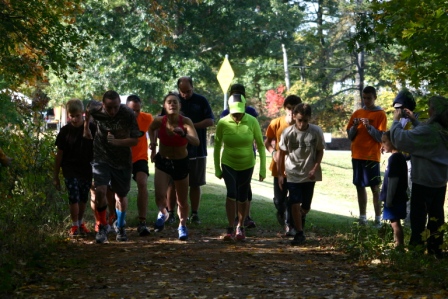 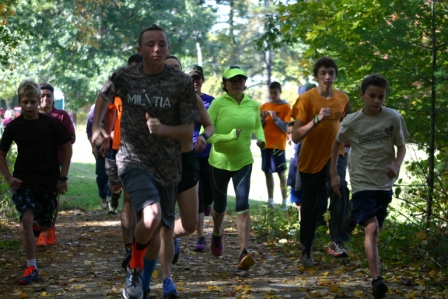 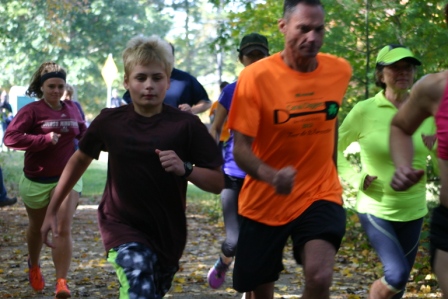 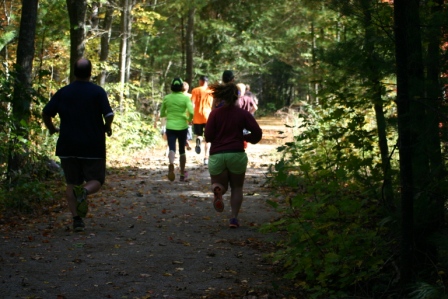 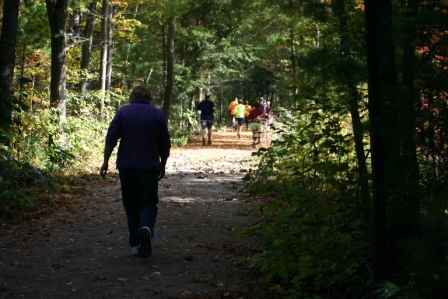 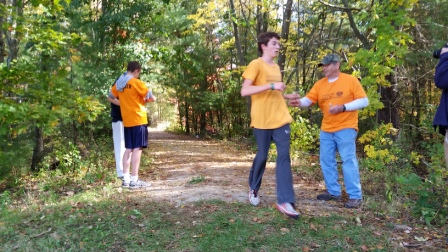 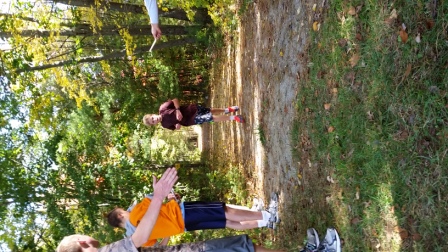 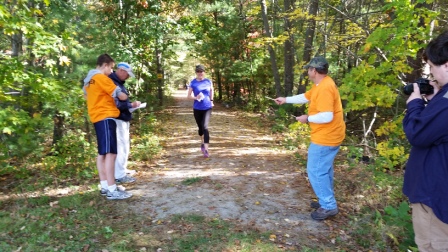 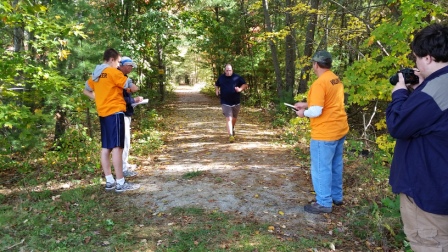 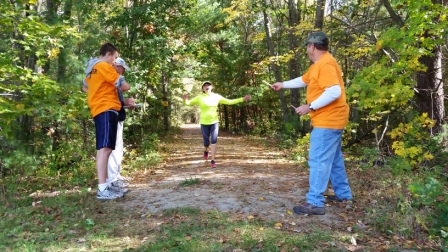 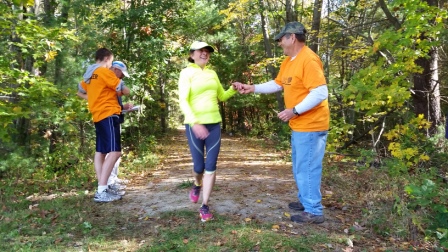 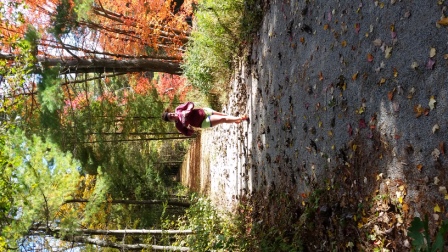 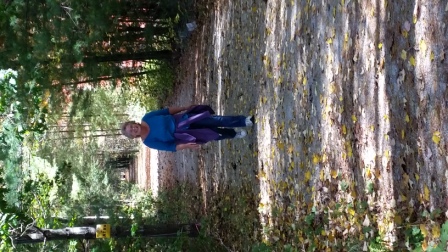 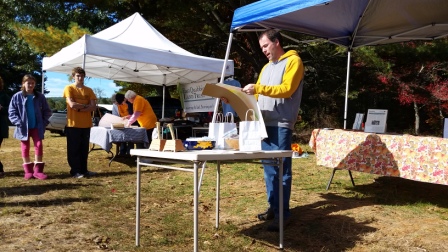 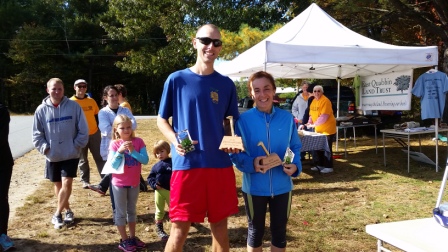 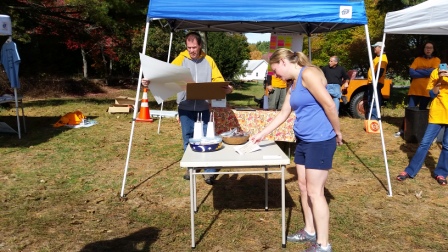